Chào mừng thầy cô và các em 
đến với môn Tiếng Việt
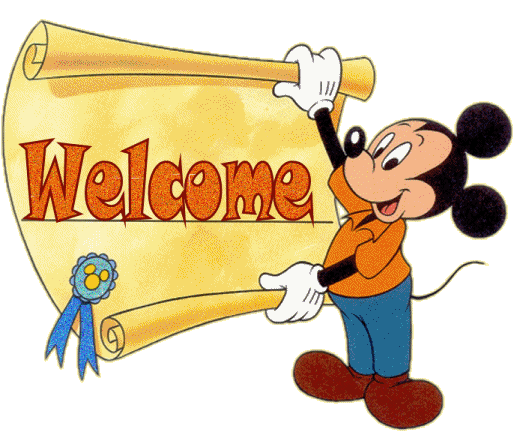 Viết
Chữ hoa W
Yêu cầu cần đạt
- Viết đúng chữ W cỡ vừa và cỡ nhỏ.
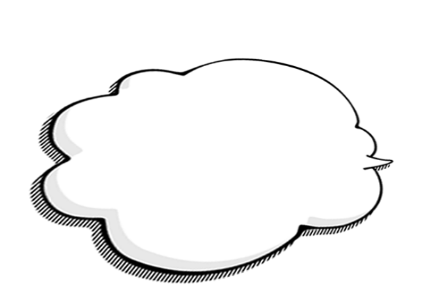 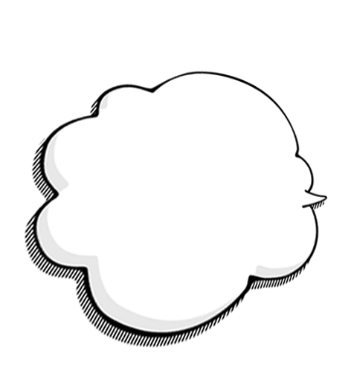 03
01
Viết đúng câu ứng dụng:
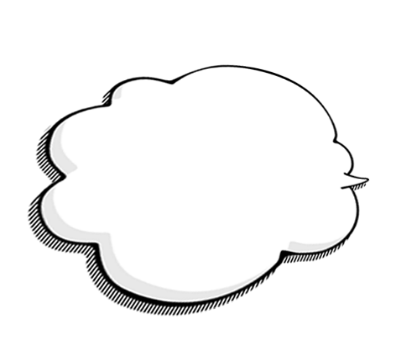 Wgười Việt Wam cần cù, sáng tạo.
02
- Chữ viết đều nét, đúng cỡ, đúng khoảng cách; giữ vở sạch.
Viết
Chữ hoa W
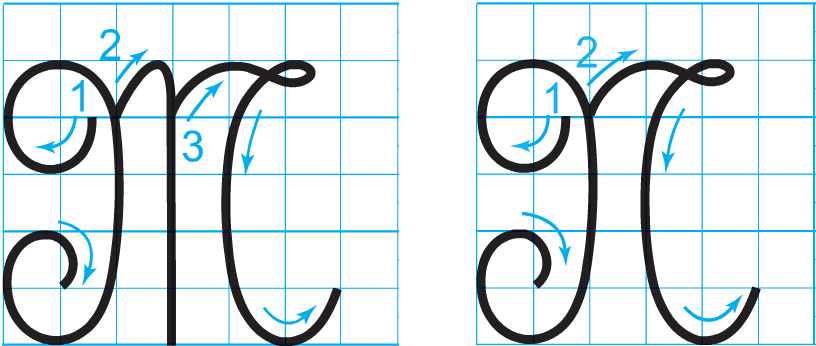 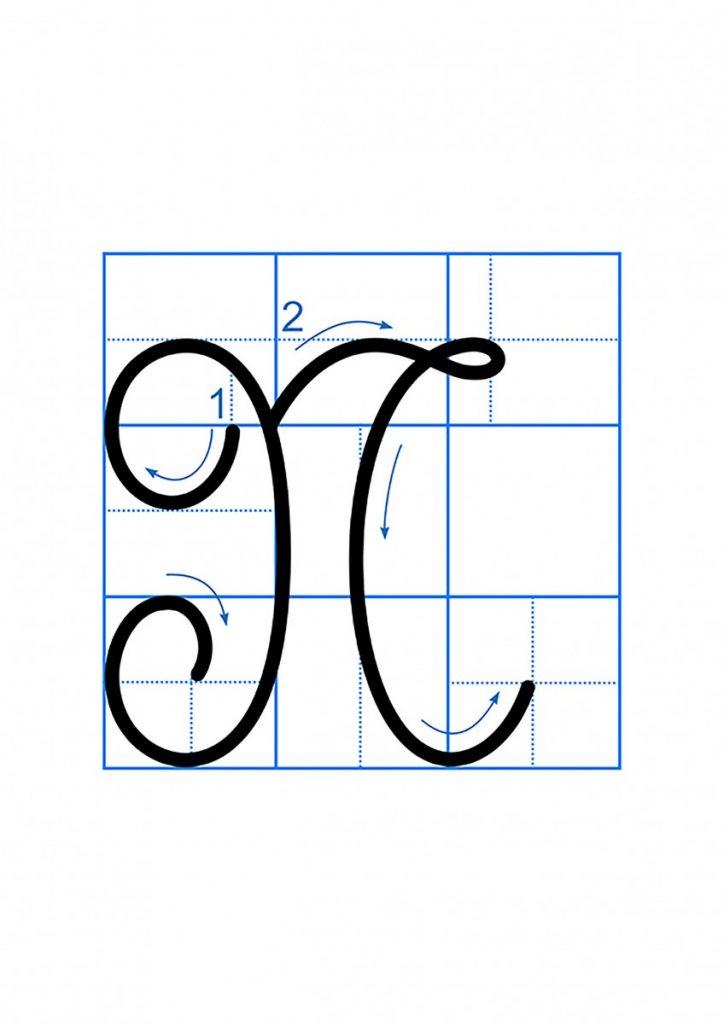 5 ô li
Quan sát và nêu chiều cao, 
độ rộng của chữ hoa W ?
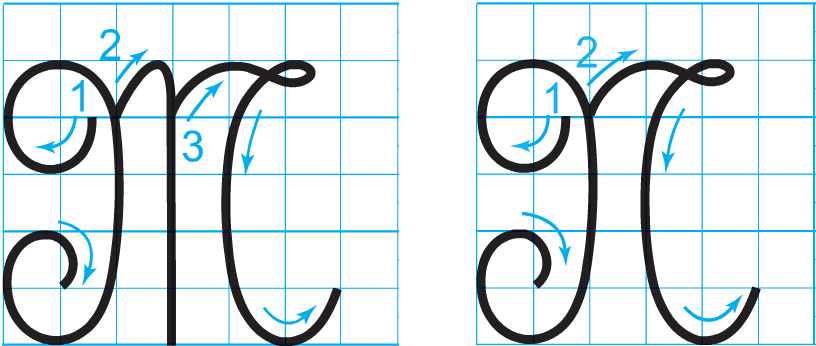 5 ô li
Chữ hoa W gồm mấy nét?
Chữ hoa W (cỡ vừa)
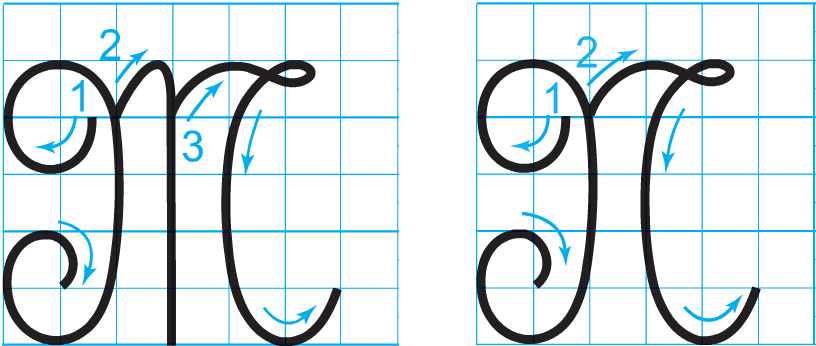 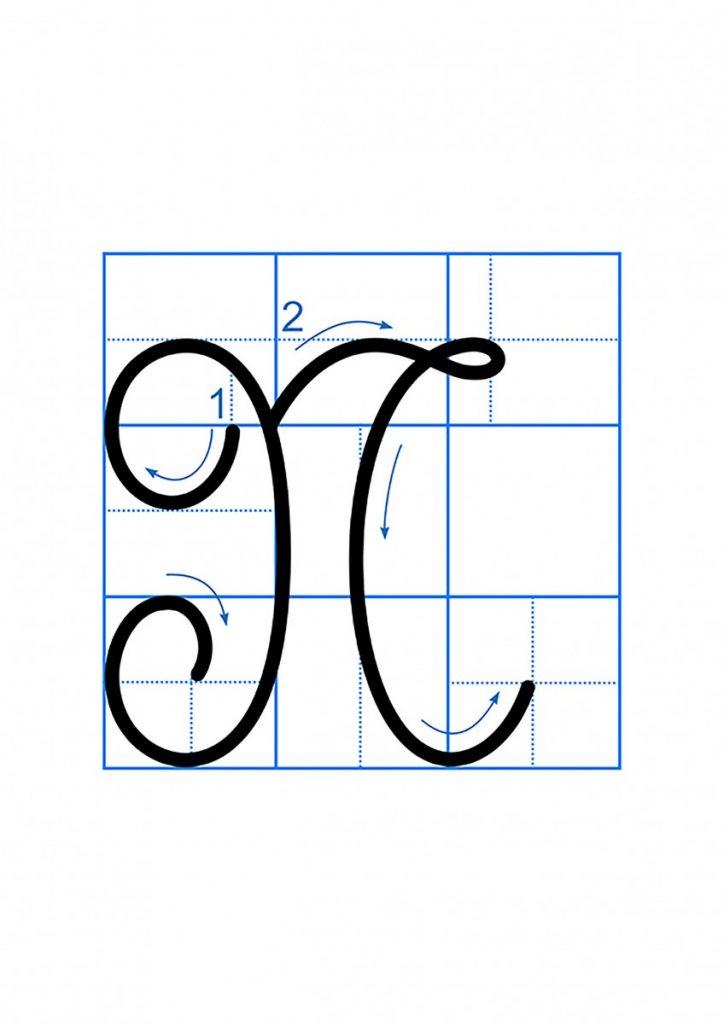 Con có nhận xét gì về chữ hoa W cỡ vừa và  chữ hoa W cỡ nhỏ?
Viết chữ hoa W (cỡ nhỏ)
Câu ứng dụng
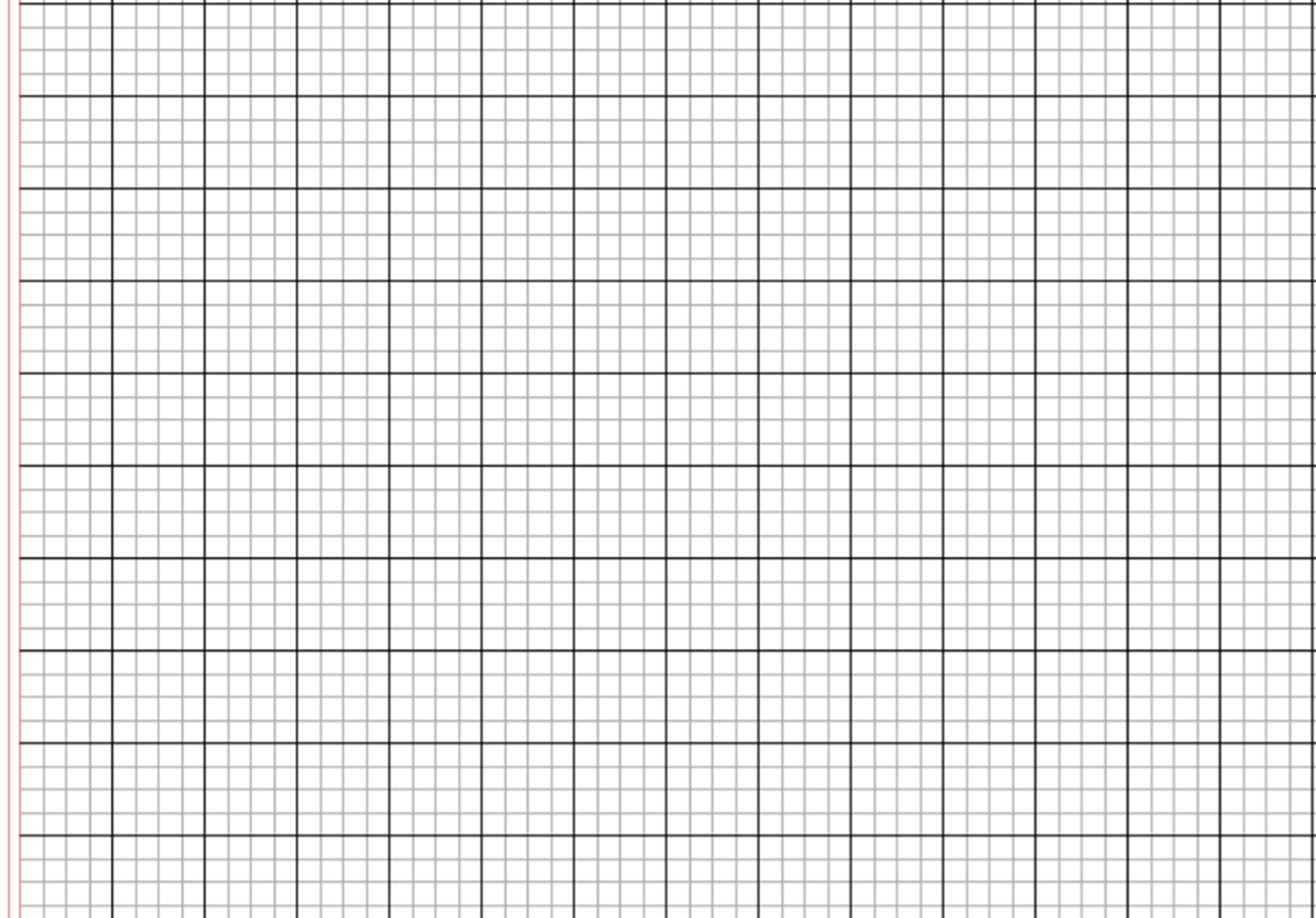 Wgười Việt Wam cần cù, sáng tạo.
- Chữ cái nào được viết hoa? 
- Nêu độ cao của các chữ cái?
 Chữ W, V
Chữ W, V, g cao 2 li rưỡi
Chữ t cao 1 li rưỡi
Các chữ còn lại cao 1 li
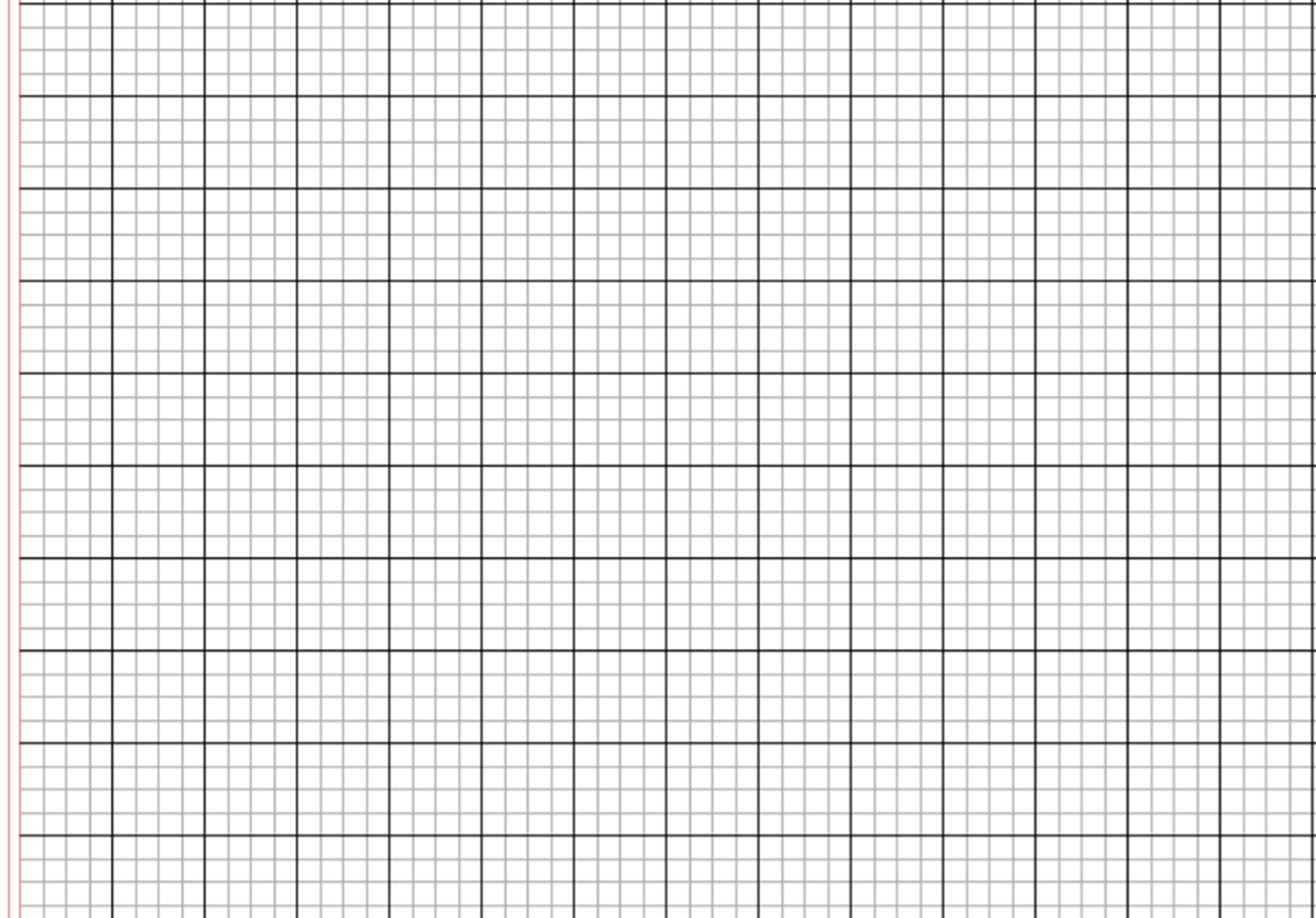 Wgười Việt Wam cần cù, sáng tạo.
Cách đặt dấu thanh ở các chữ như thế nào?
Dấu huyền đặt trên chữ ơ, chữ â và chữ u (Wgười), (cần), (cù), dấu nặng đặt dưới chữ ê, (Việt), dấu sắc đặt trên chữ a, (sáng).
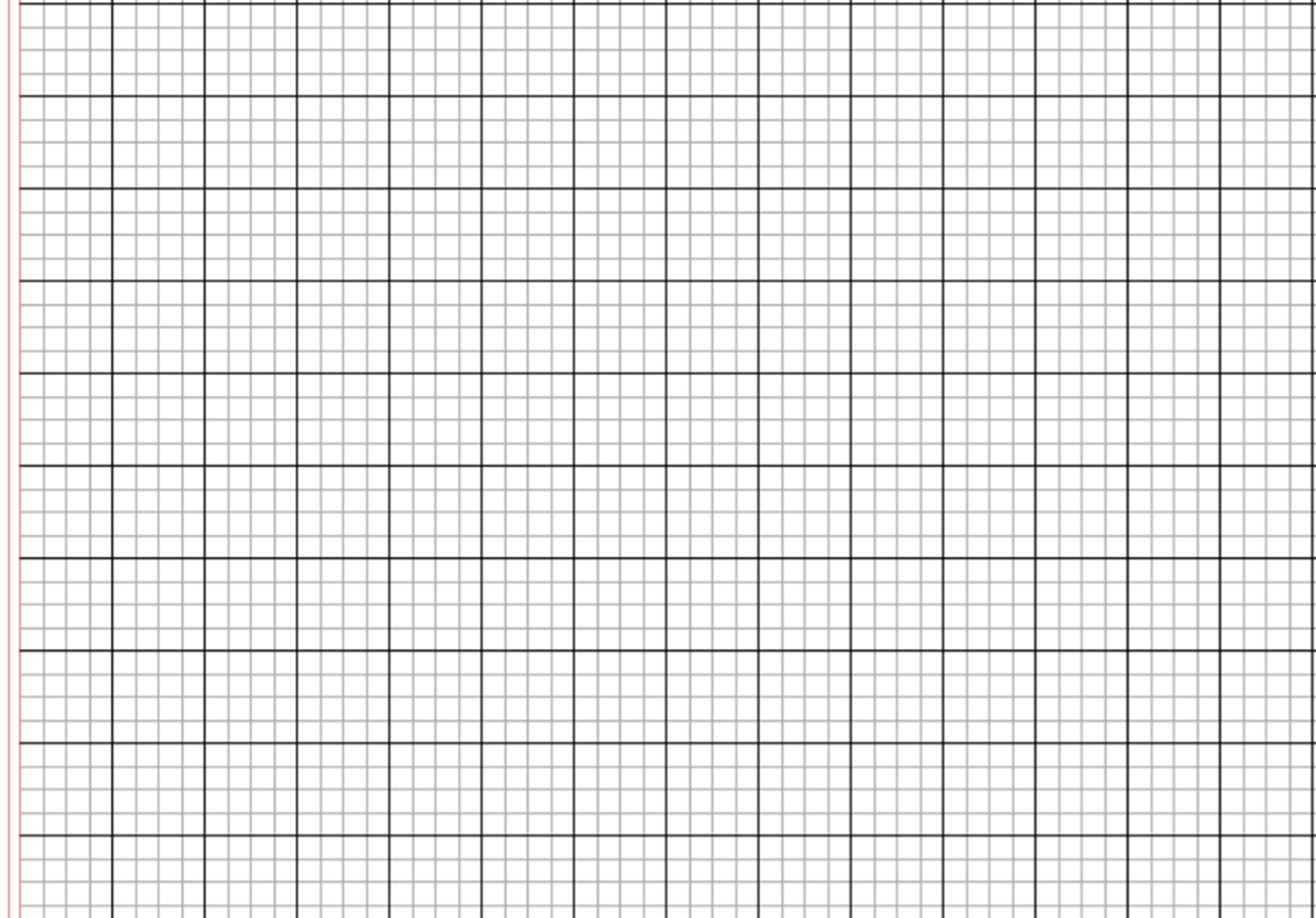 Wgười Việt Wam cần cù, sáng tạo.
Dấu phẩy, dấu chấm đặt ở vị trí nào?
Viết các dấu này như thế nào?
o
o
o
o
o
o
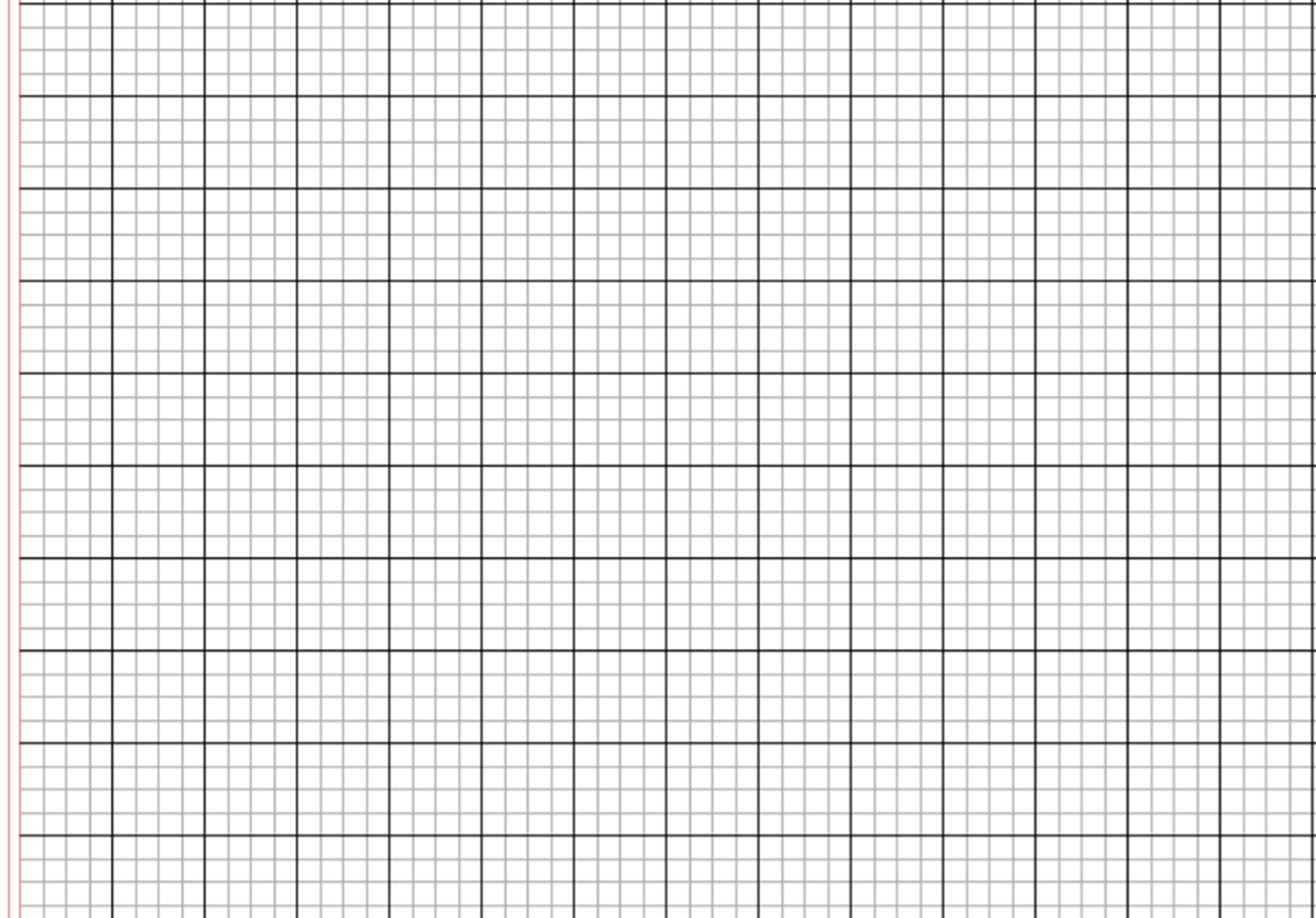 Wgười Việt Wam cần cù, sáng tạo.
Khoảng cách giữa các chữ ghi tiếng như thế nào?
Khoảng cách giữa các chữ ghi tiếng bằng 1 con chữ o.
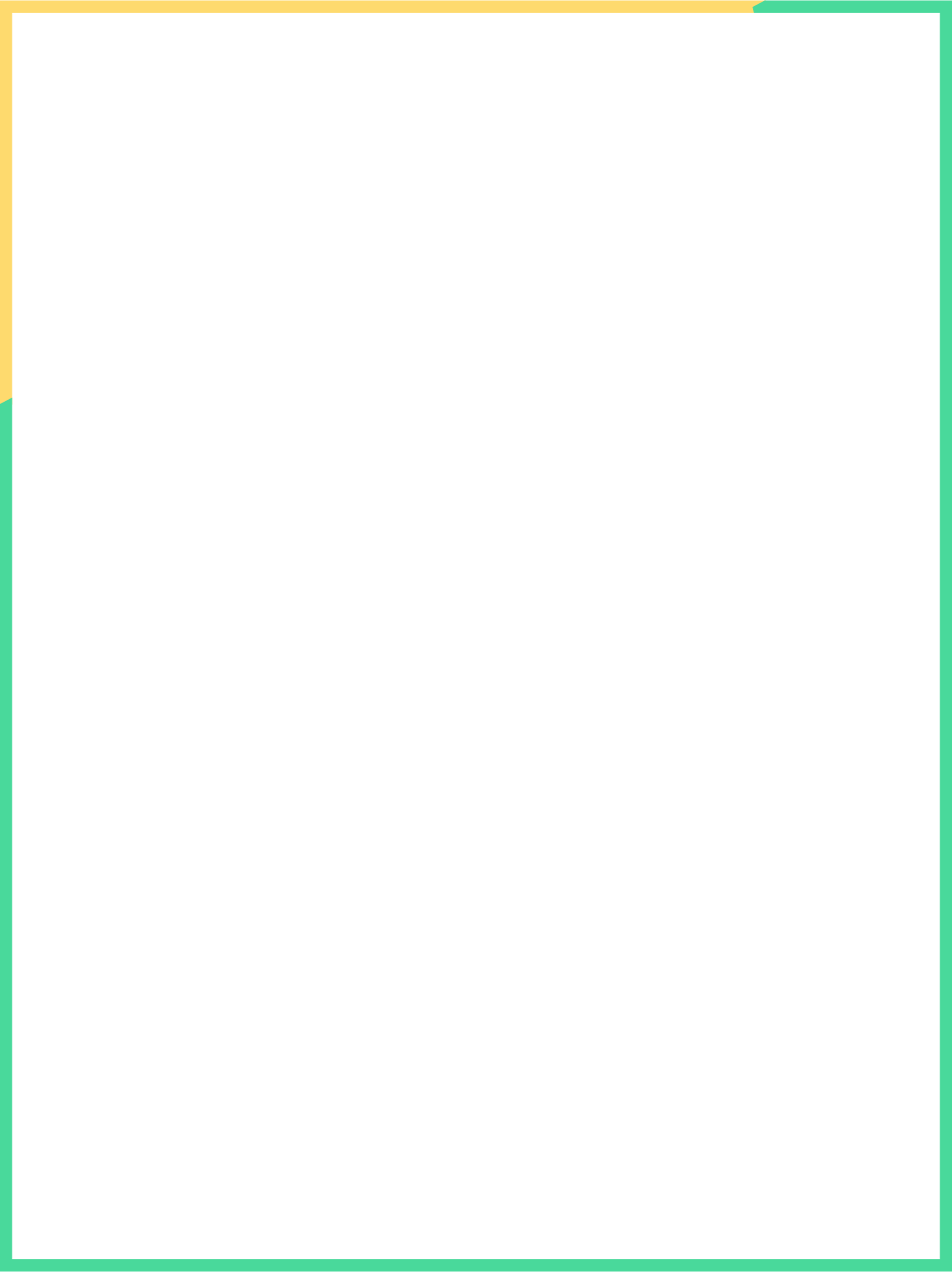 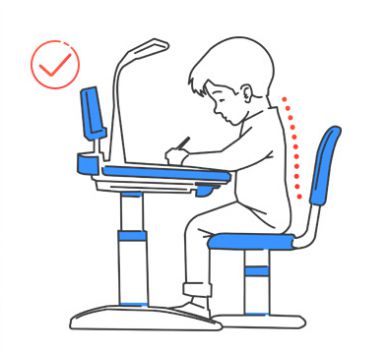 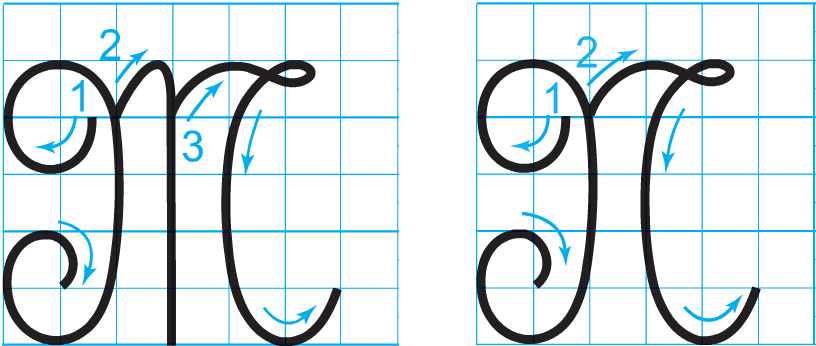 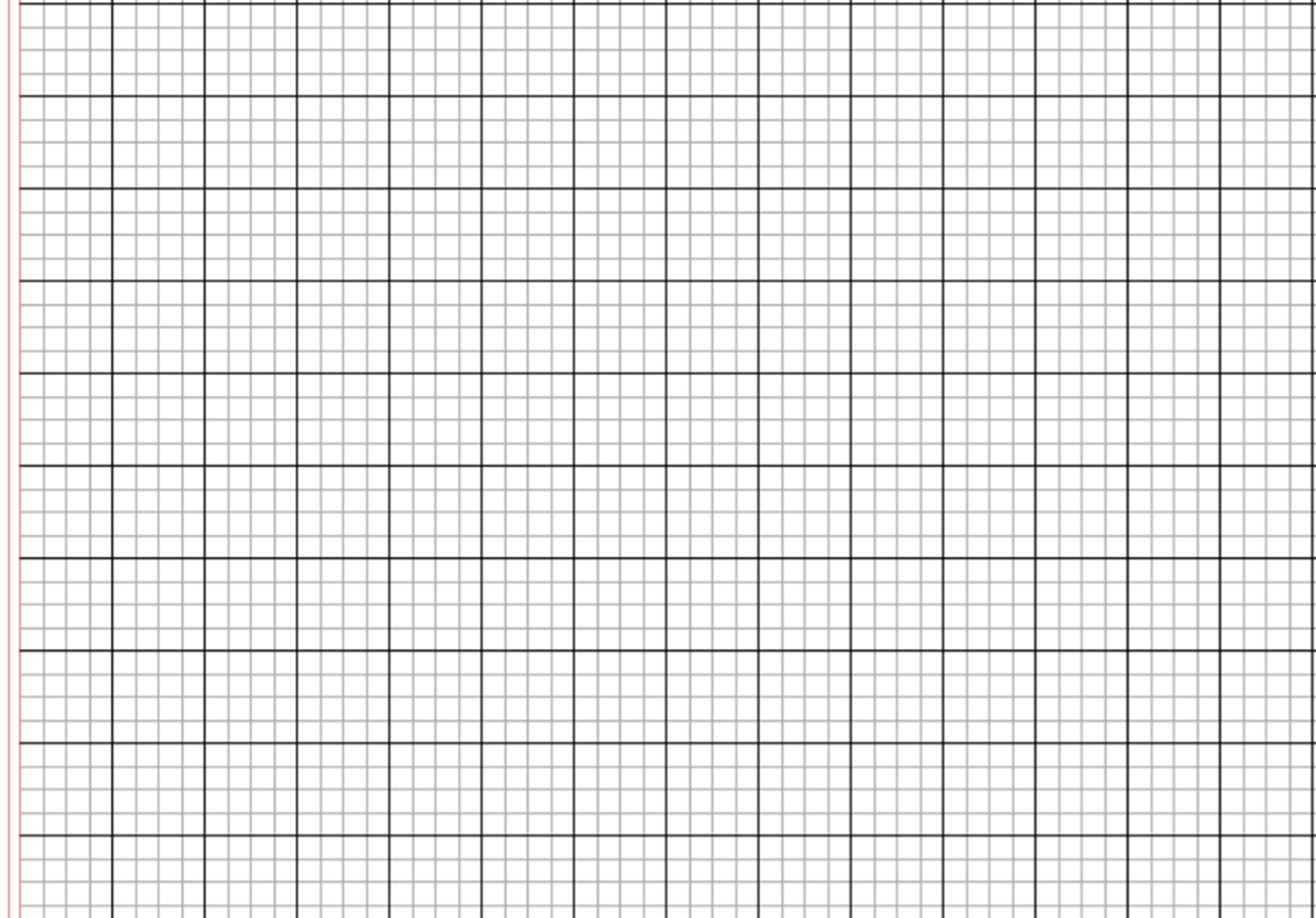 Wgười Việt Wam cần cù, sáng tạo.
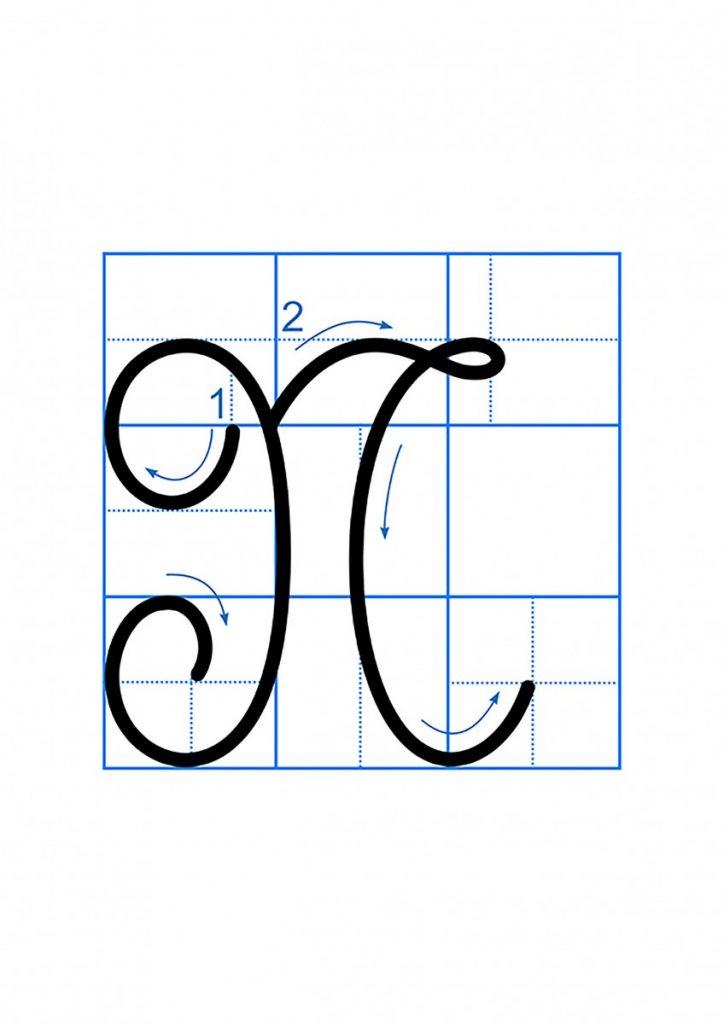 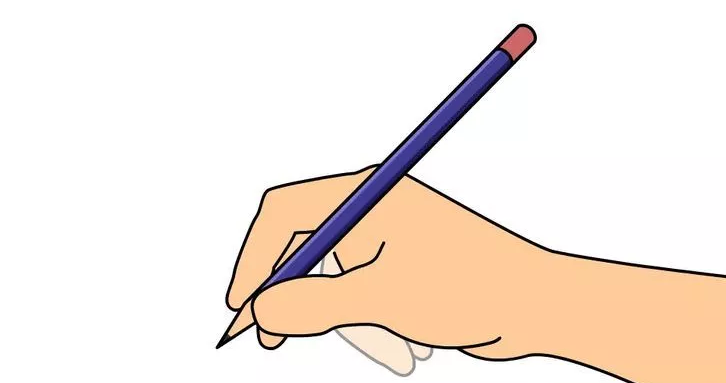 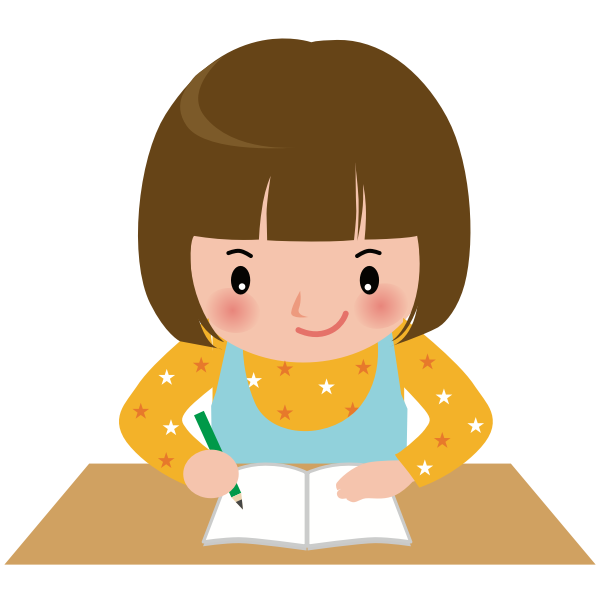 Viết vào vở
Yêu cầu cần đạt
- Viết đúng chữ W cỡ vừa và cỡ nhỏ.
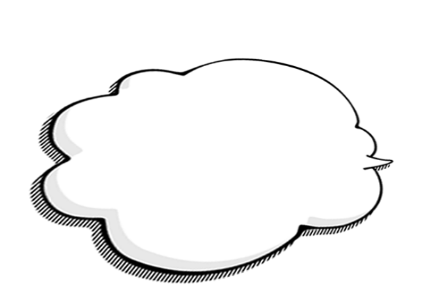 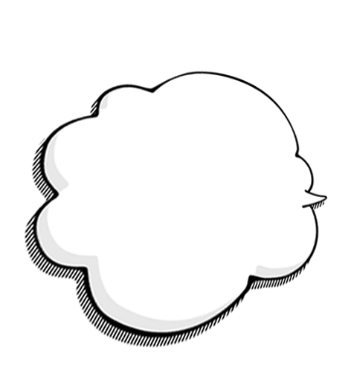 03
01
Viết đúng câu ứng dụng:
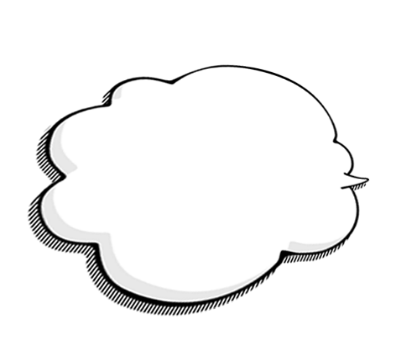 Wgười Việt Wam cần cù, sáng tạo.
02
- Chữ viết đều nét, đúng cỡ, đúng khoảng cách; giữ vở sạch.